Lesson 23
h /h/
[Speaker Notes: ufliteracy.org]
Lesson 23
h /h/
[Speaker Notes: See UFLI Foundations lesson plan Step 1 for phonemic awareness activity.]
[Speaker Notes: See UFLI Foundations lesson plan Step 2 for student phoneme responses.]
k
s
e
b
g
u
c
d
o
n
i
f
p
t
m
a
[Speaker Notes: See UFLI Foundations lesson plan Step 3 for auditory drill activity.]
[Speaker Notes: No slides needed for auditory drill.]
[Speaker Notes: See UFLI Foundations lesson plan Step 4 for blending drill word chain and grid. 
Visit ufliteracy.org to access the Blending Board app.]
[Speaker Notes: See UFLI Foundations lesson plan Step 5 for recommended teacher language and activities to introduce the new concept.]
h
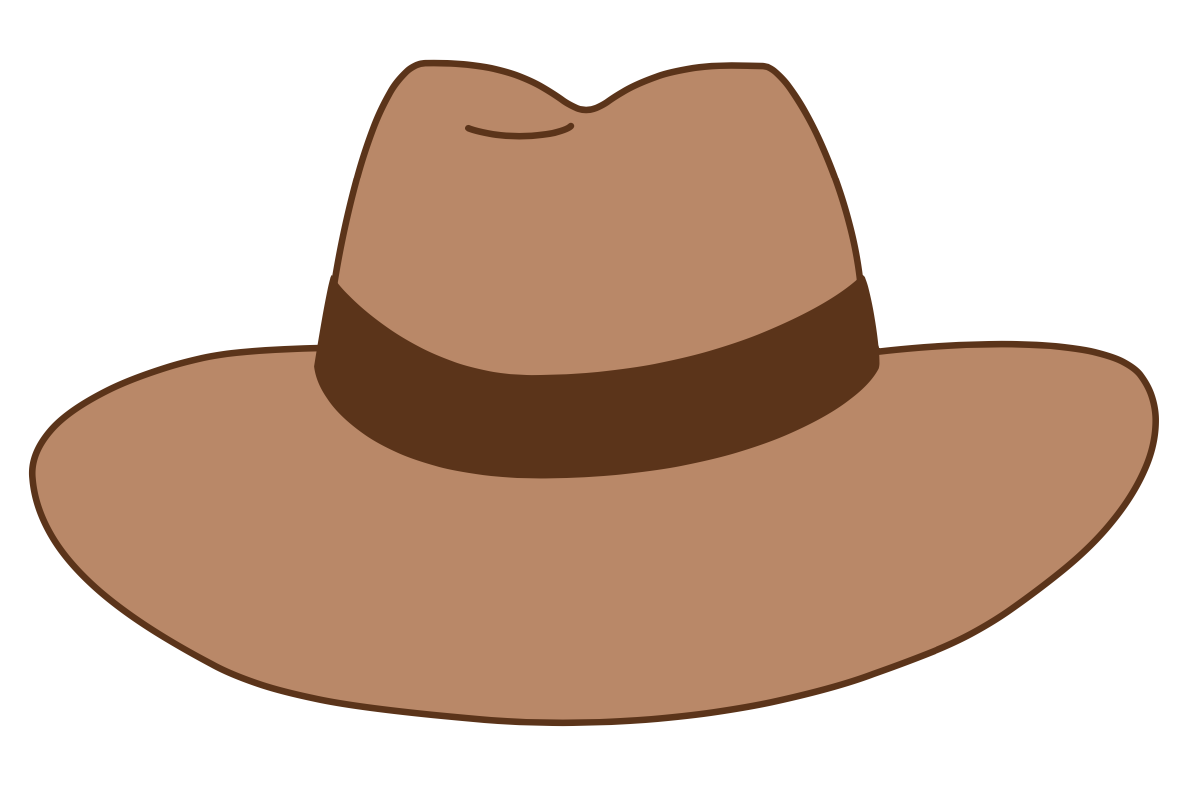 had
has
h
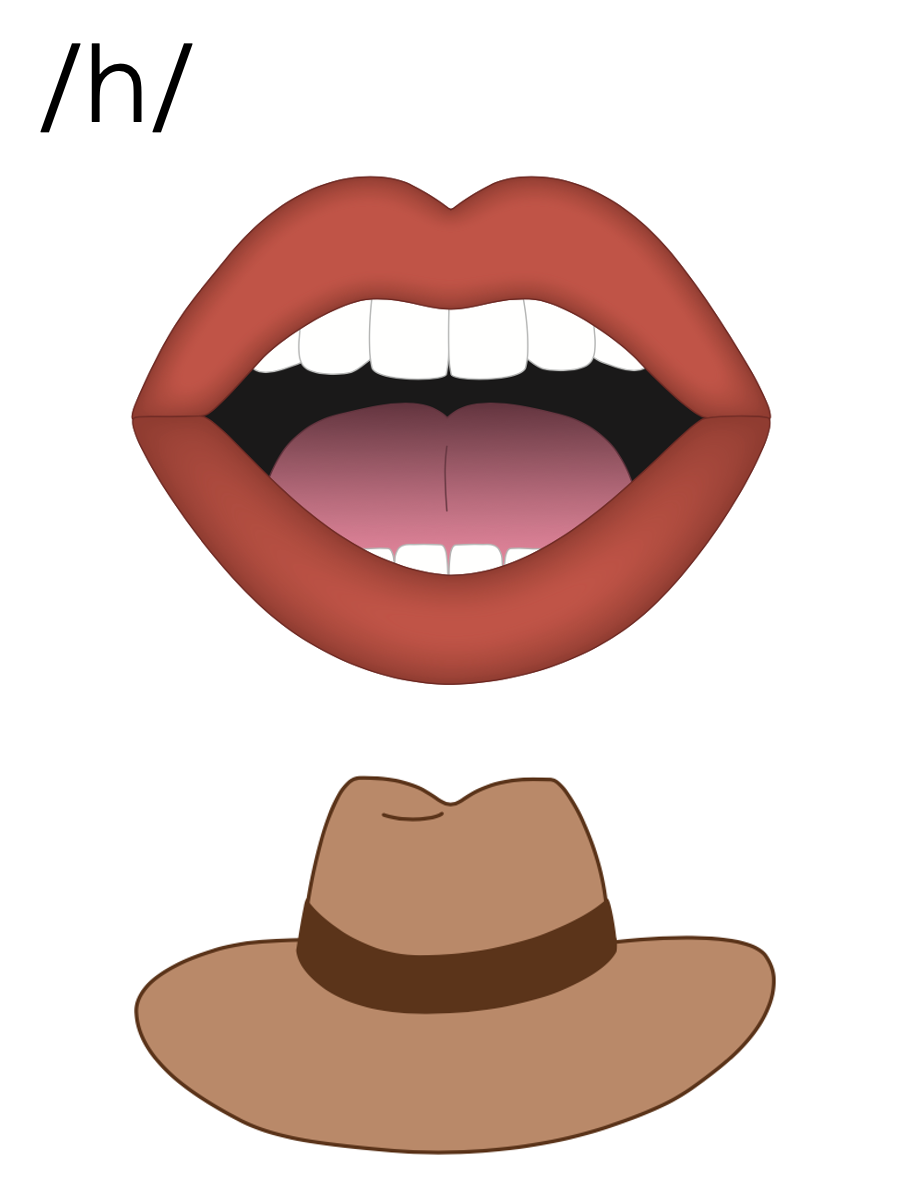 h
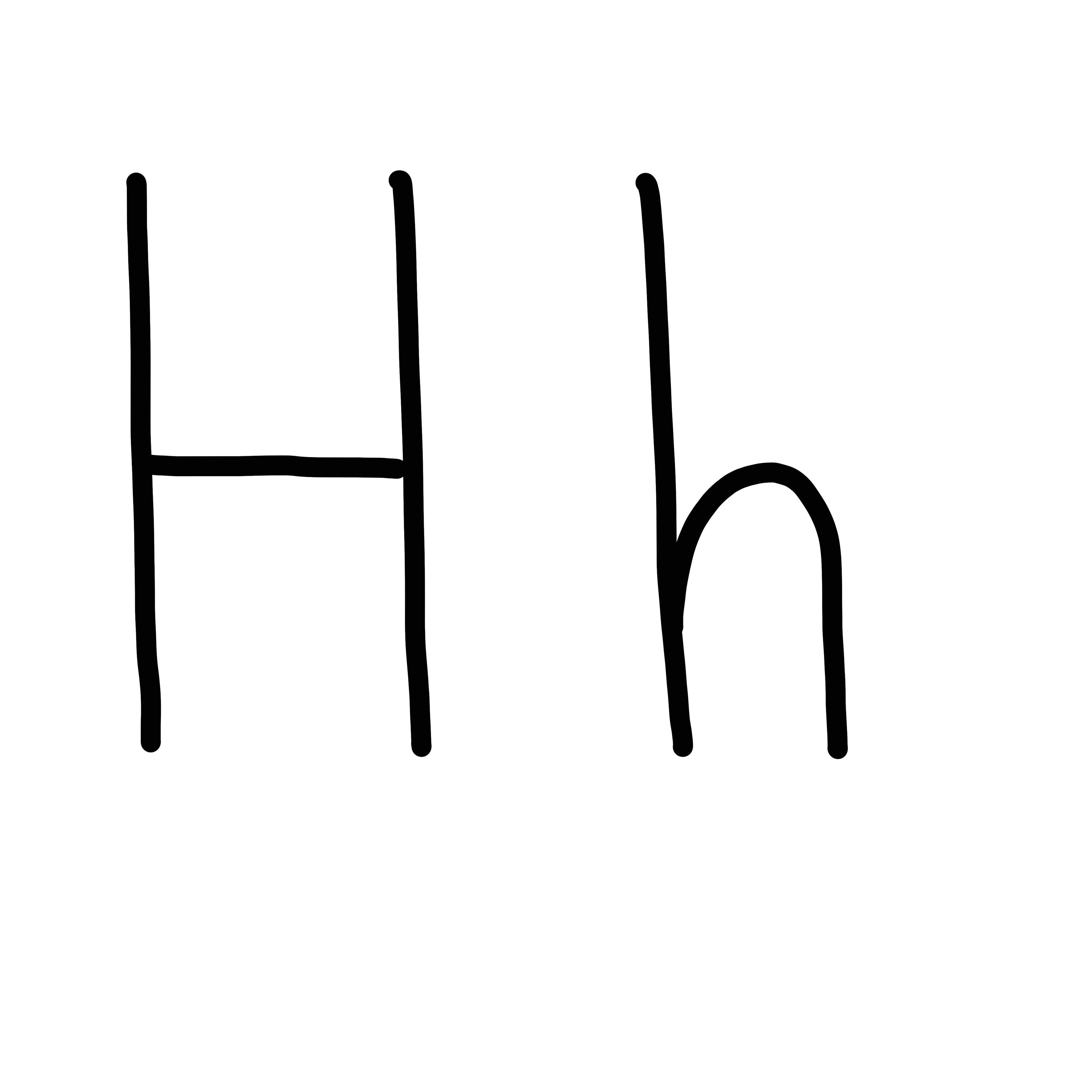 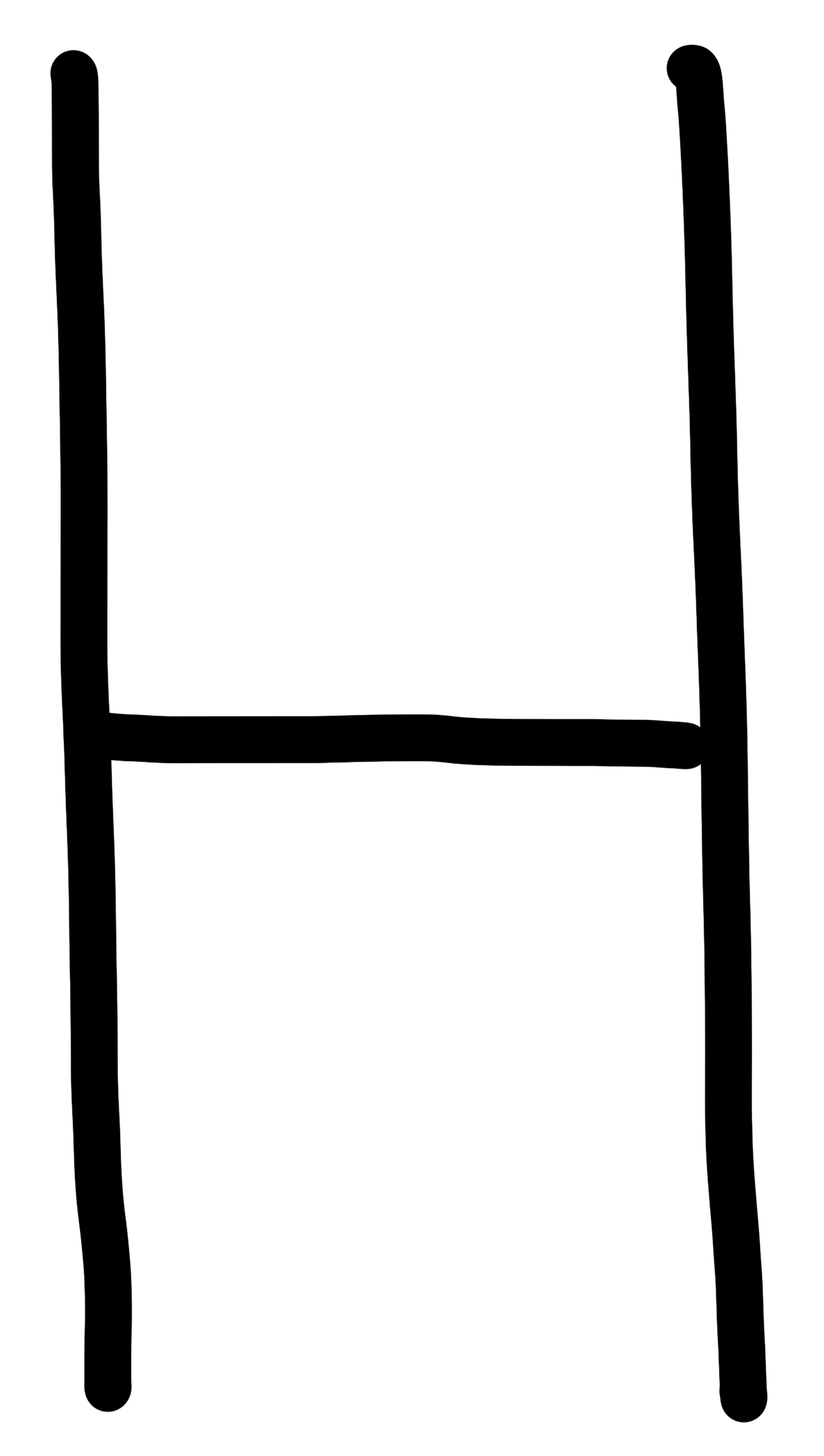 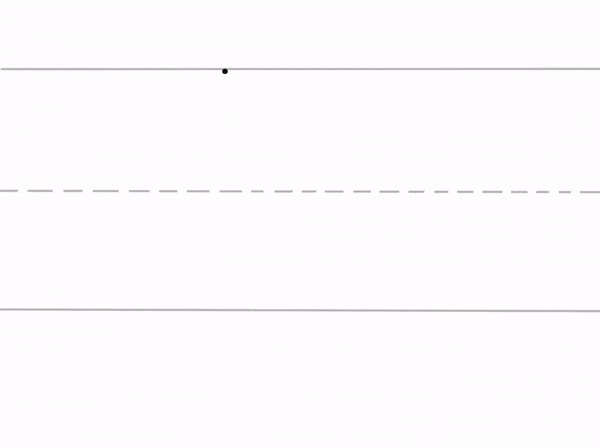 [Speaker Notes: Uppercase H gif]
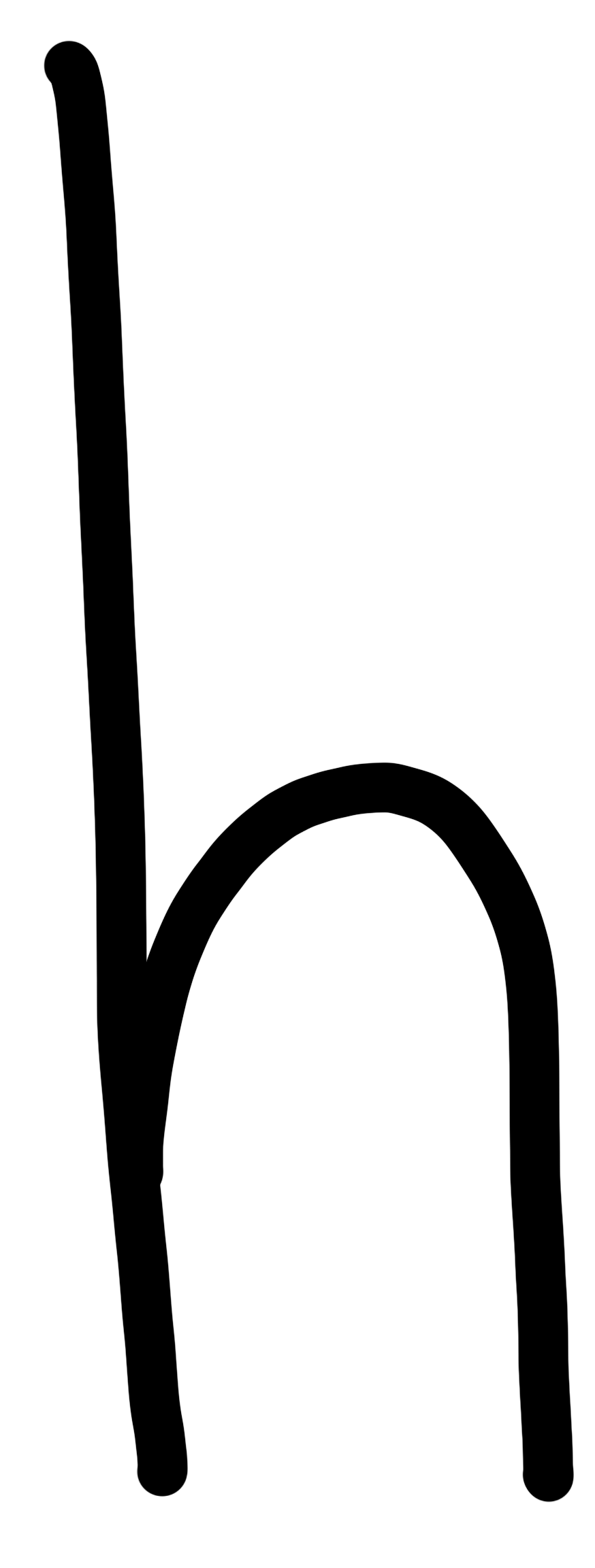 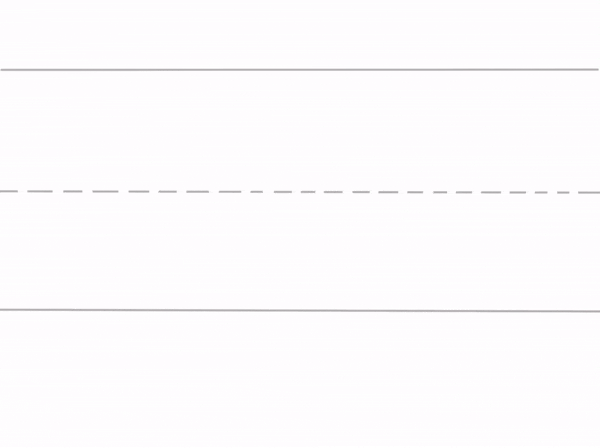 [Speaker Notes: Lowercase h gif]
hat
had
has
him
hug
hen
hum
hunt
hint
hand
[Speaker Notes: See UFLI Foundations lesson plan Step 5 for words to spell.
Handwriting paper to model spelling.]
[Speaker Notes: See UFLI Foundations lesson plan Step 5 for words to spell.
Handwriting paper for guided spelling practice.]
Insert brief reinforcement activity and/or transition to next part of reading block.
Lesson 23
h /h/
New Concept Review
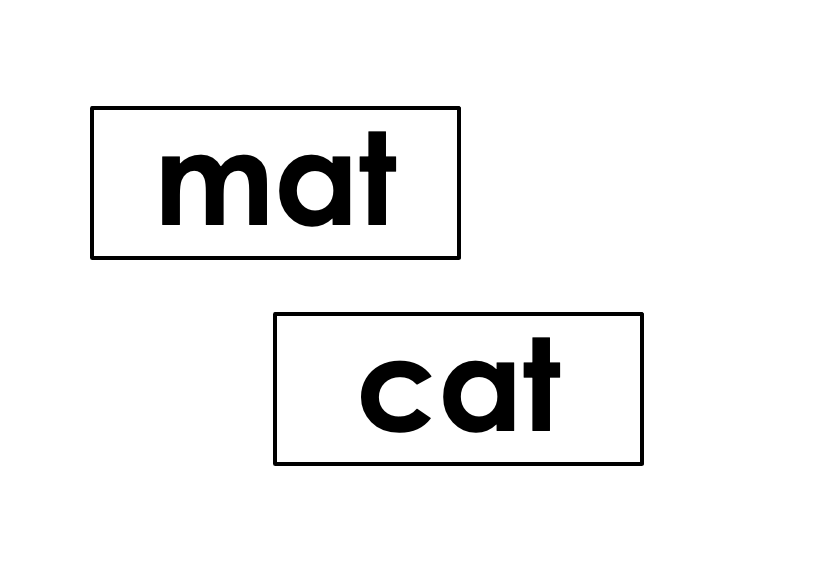 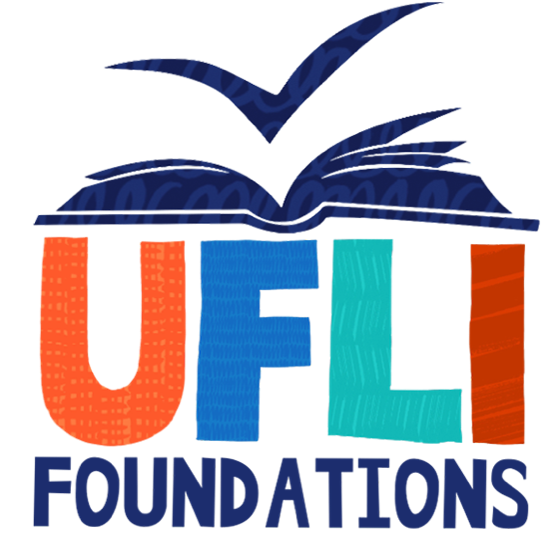 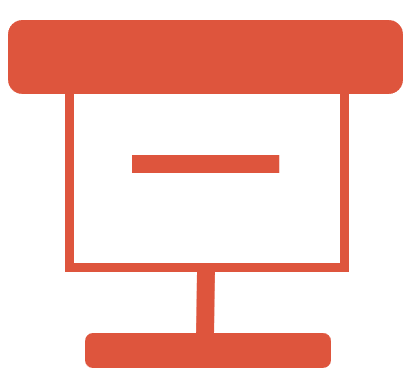 [Speaker Notes: See UFLI Foundations lesson plan Step 5 for recommended teacher language and activities to review the new concept.]
h
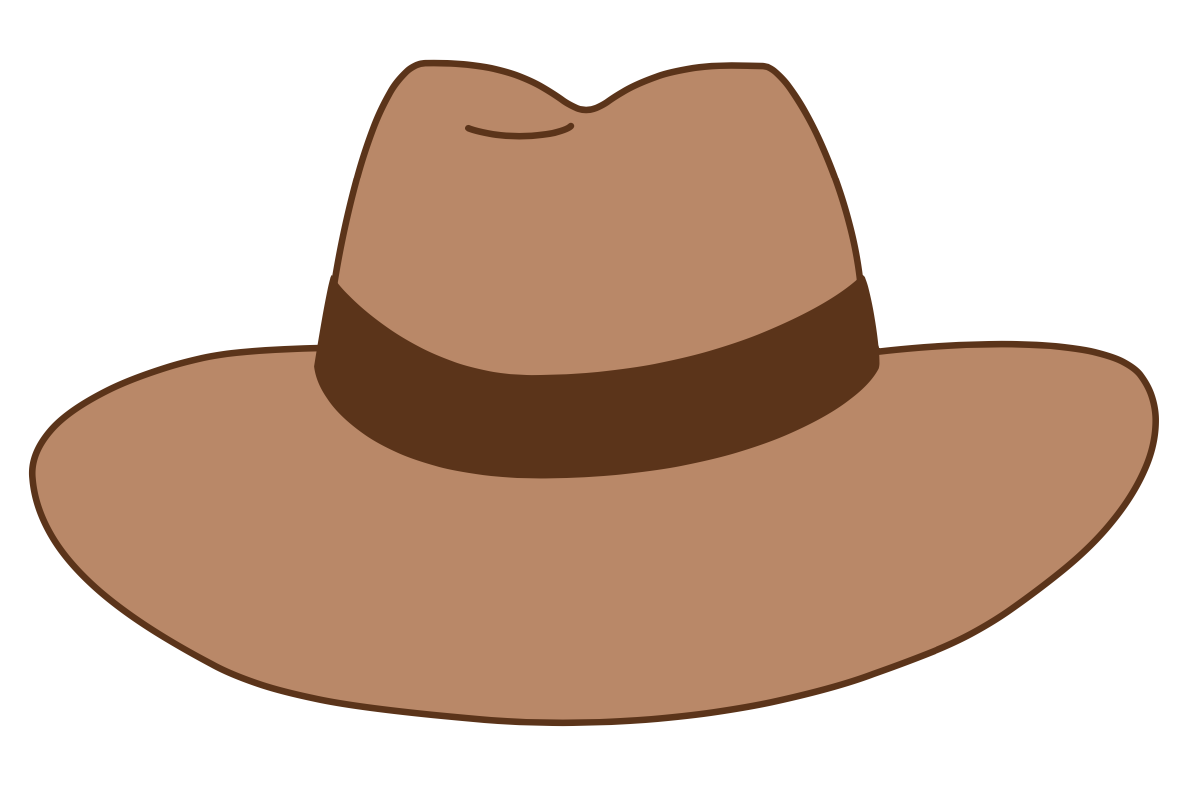 had
has
h
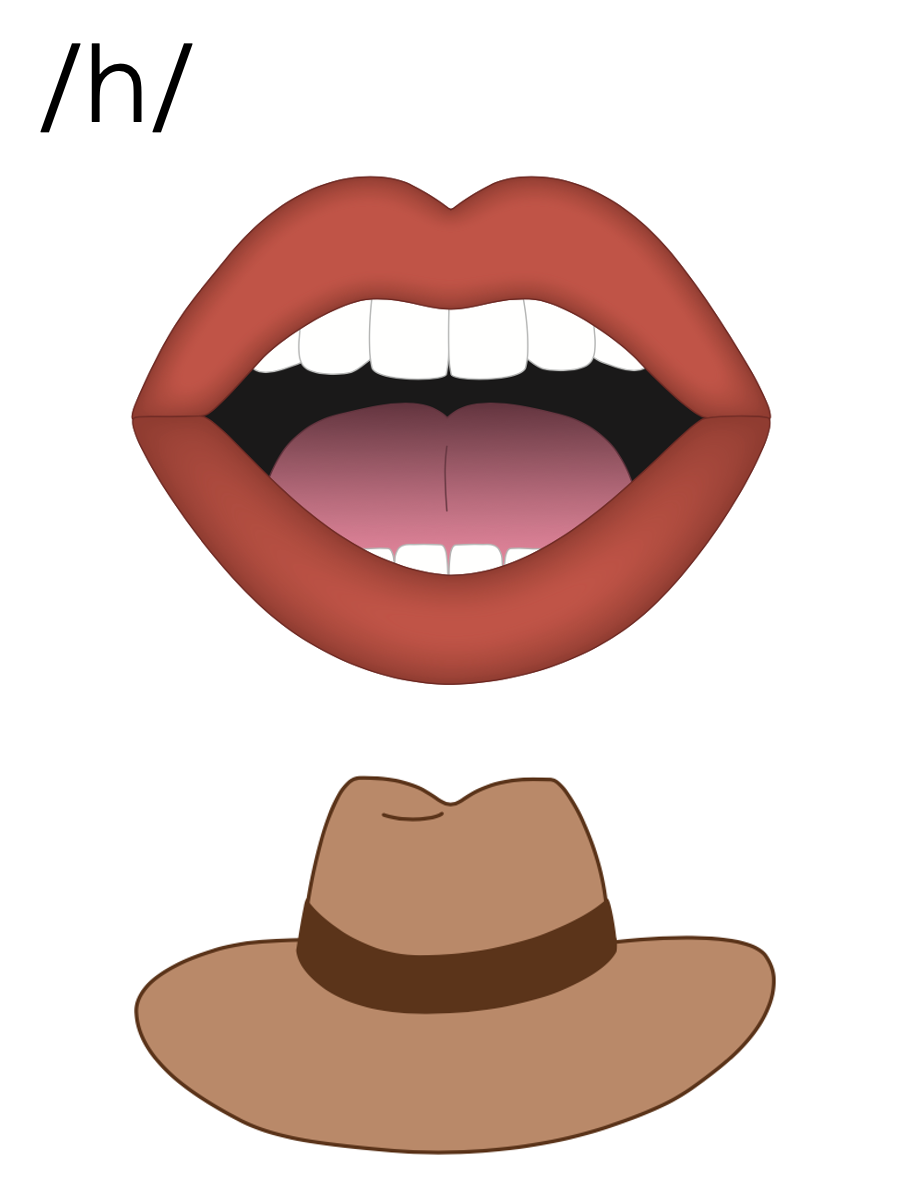 h
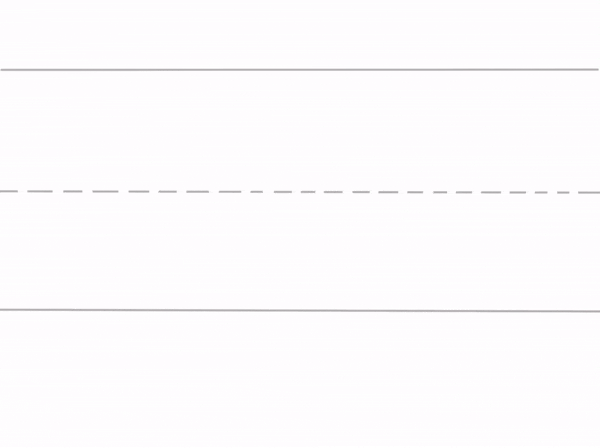 [Speaker Notes: Lowercase h gif]
had
has
him
hint
[Speaker Notes: See UFLI Foundations lesson plan Step 6 for word work activity. 
Visit ufliteracy.org to access the Word Work Mat apps.]
[Speaker Notes: See UFLI Foundations lesson plan Step 7 for irregular word activities.
The white rectangle under each word may be used in editing mode. Cover the heart and square icons then reveal them one at a time during instruction.]
[Speaker Notes: See UFLI Foundations manual for more information about reviewing irregular words.]
to
[Speaker Notes: Lesson 15+

O represents the /ū/ sound.

The white rectangle under the word may be used in editing mode. Cover the heart and square icons then reveal them one at a time during instruction.]
do
[Speaker Notes: Lesson 15+

O represents the /ū/ sound.

The white rectangle under the word may be used in editing mode. Cover the heart and square icons then reveal them one at a time during instruction.]
of
[Speaker Notes: Lesson 17+

O represents the /ŏ/ sound.
F represents the /v/ sound.

The white rectangle under the word may be used in editing mode. Cover the heart and square icons then reveal them one at a time during instruction.]
see
[Speaker Notes: Lessons 19-84
*Temporarily irregular 

EE /ē/ has not been introduced yet. 

The white rectangle under the word may be used in editing mode. Cover the heart and square icons then reveal them one at a time during instruction.]
ask
[Speaker Notes: Lessons 22-77AUS
*Temporarily irregular 

A /ar/ has not been introduced yet.

The white rectangle under the word may be used in editing mode. Cover the heart and square icons then reveal them one at a time during instruction.]
fast
[Speaker Notes: Lessons 22-77AUS
*Temporarily irregular 

A /ar/ has not been introduced yet.

The white rectangle under the word may be used in editing mode. Cover the heart and square icons then reveal them one at a time during instruction.]
[Speaker Notes: Handwriting paper for irregular word spelling practice. Use as needed. 
See UFLI Foundations manual for more information about reviewing irregular words.]
Teach
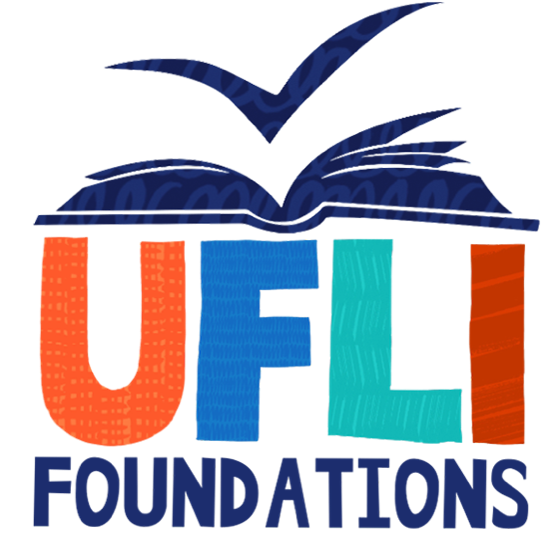 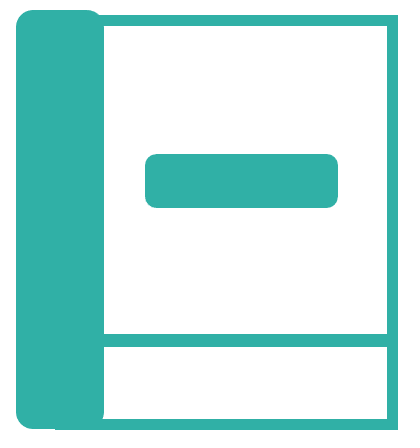 [Speaker Notes: The orange star indicates these are new irregular words that need to be introduced. 
See UFLI Foundations manual for more information about teaching irregular words.]
he
[Speaker Notes: Lessons 23-65
*Temporarily irregular 

E /ē/ has not been introduced yet.

The white rectangle under the word may be used in editing mode. Cover the heart and square icons then reveal them one at a time during instruction.]
be
[Speaker Notes: Lessons 23-65
*Temporarily irregular 

E /ē/ has not been introduced yet.

The white rectangle under the word may be used in editing mode. Cover the heart and square icons then reveal them one at a time during instruction.]
me
[Speaker Notes: Lessons 23-65
*Temporarily irregular 

E /ē/ has not been introduced yet.

The white rectangle under the word may be used in editing mode. Cover the heart and square icons then reveal them one at a time during instruction.]
[Speaker Notes: Handwriting paper for irregular word spelling practice. Use as needed. 
See UFLI Foundations manual for more information about teaching irregular words.]
[Speaker Notes: See UFLI Foundations lesson plan Step 8 for connected text activities.]
It is hot in the hut.
Did he hit his hand?
Deb got me a big hat!
[Speaker Notes: See UFLI Foundations lesson plan Step 8 for sentences to write.]
[Speaker Notes: The UFLI Foundations decodable text is provided here. See UFLI Foundations decodable text guide for additional text options.]
The Big Hut
The hen sits in the big hut. 
The hog sees the hut. 
The hog asks the hen if he can sit in the hut.
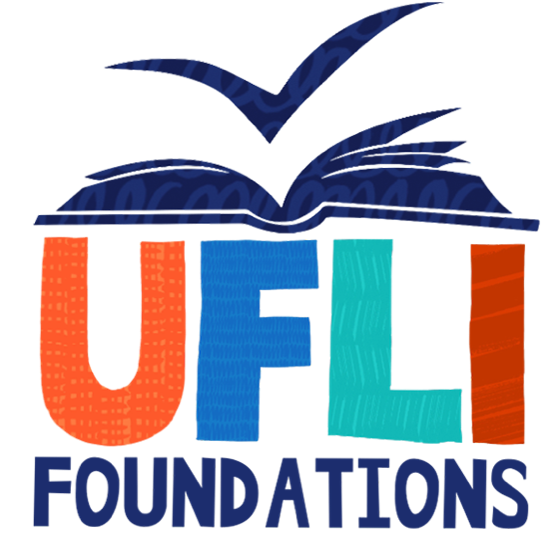 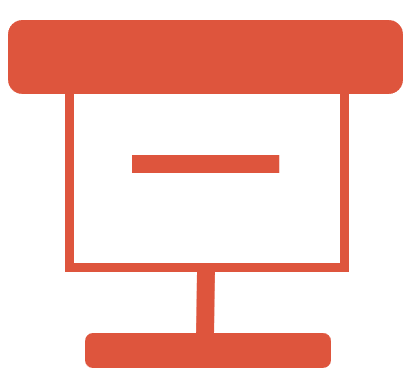 The hog and the hen sit in the hut. 
The dog sees the hut. 
The dog asks the hen if he can sit in the hut.
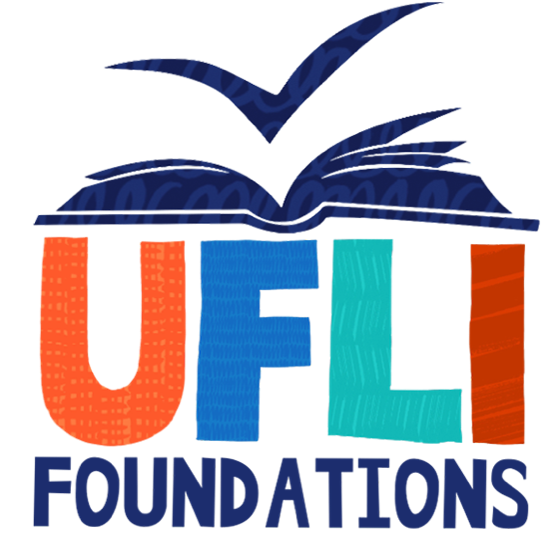 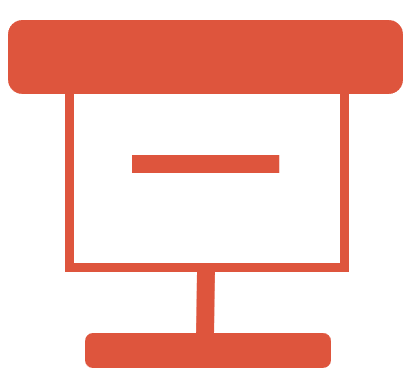 The dog, the hog, and the hen sit in the big hut.
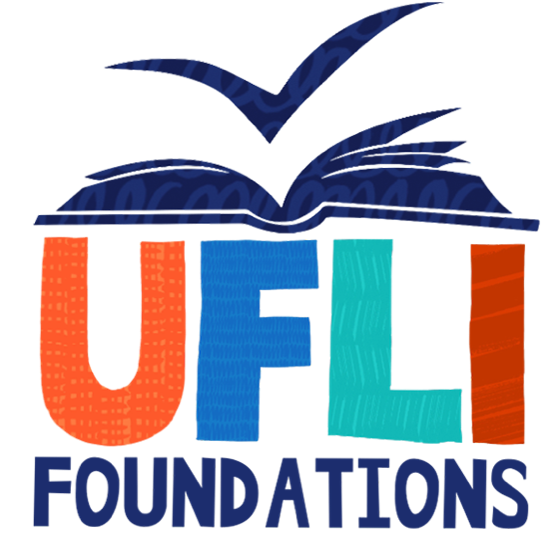 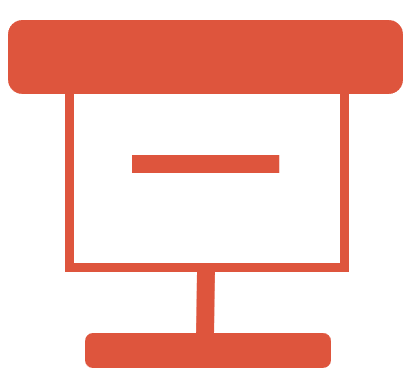 Insert brief reinforcement activity and/or transition to next part of reading block.